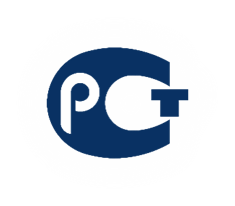 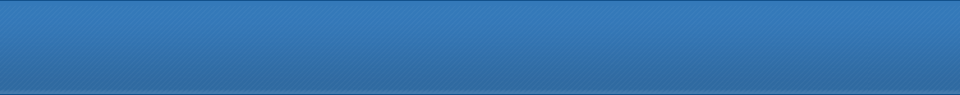 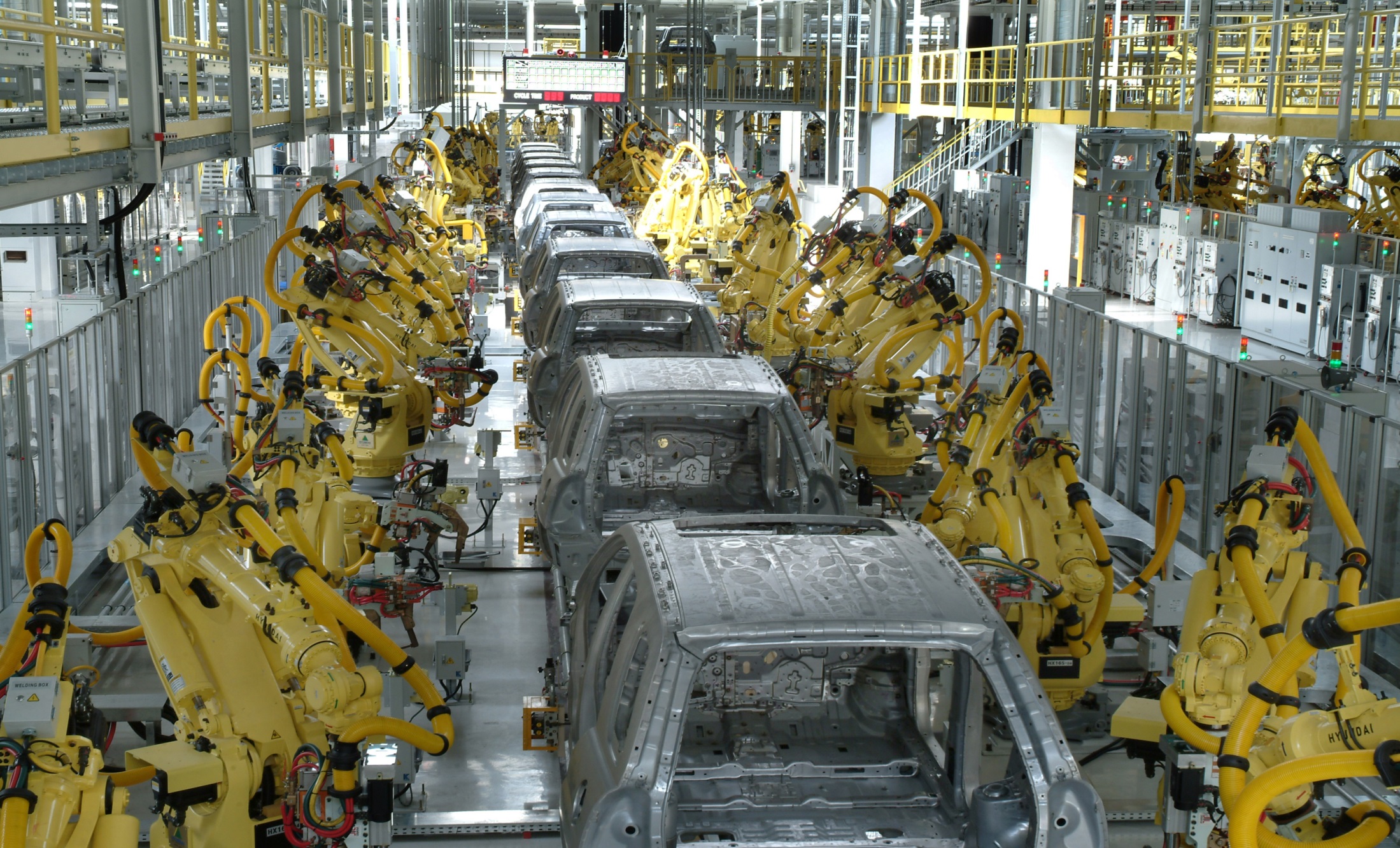 Нормативные правовые акты, необходимые для реализации Федерального закона от 29 июня 2015 г. № 162-ФЗ"О стандартизации в Российской Федерации"
Заместитель Руководителя Федерального агентствапо техническому регулированию и метрологии
Алексей Владимирович Кулешов
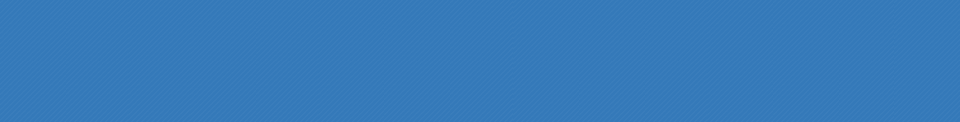 18 февраля 2016 г.
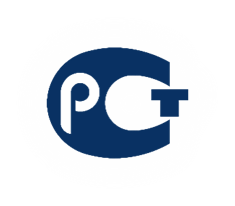 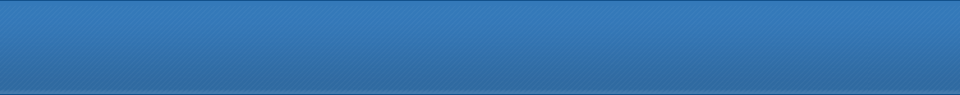 32 нормативных правовых акта
Разработка ведется в соответствии с поручением Первого заместителя Председателя Правительства Российской Федерации И.И.Шуваловаот 11 августа 2015 г. № ИШ-П7-5424
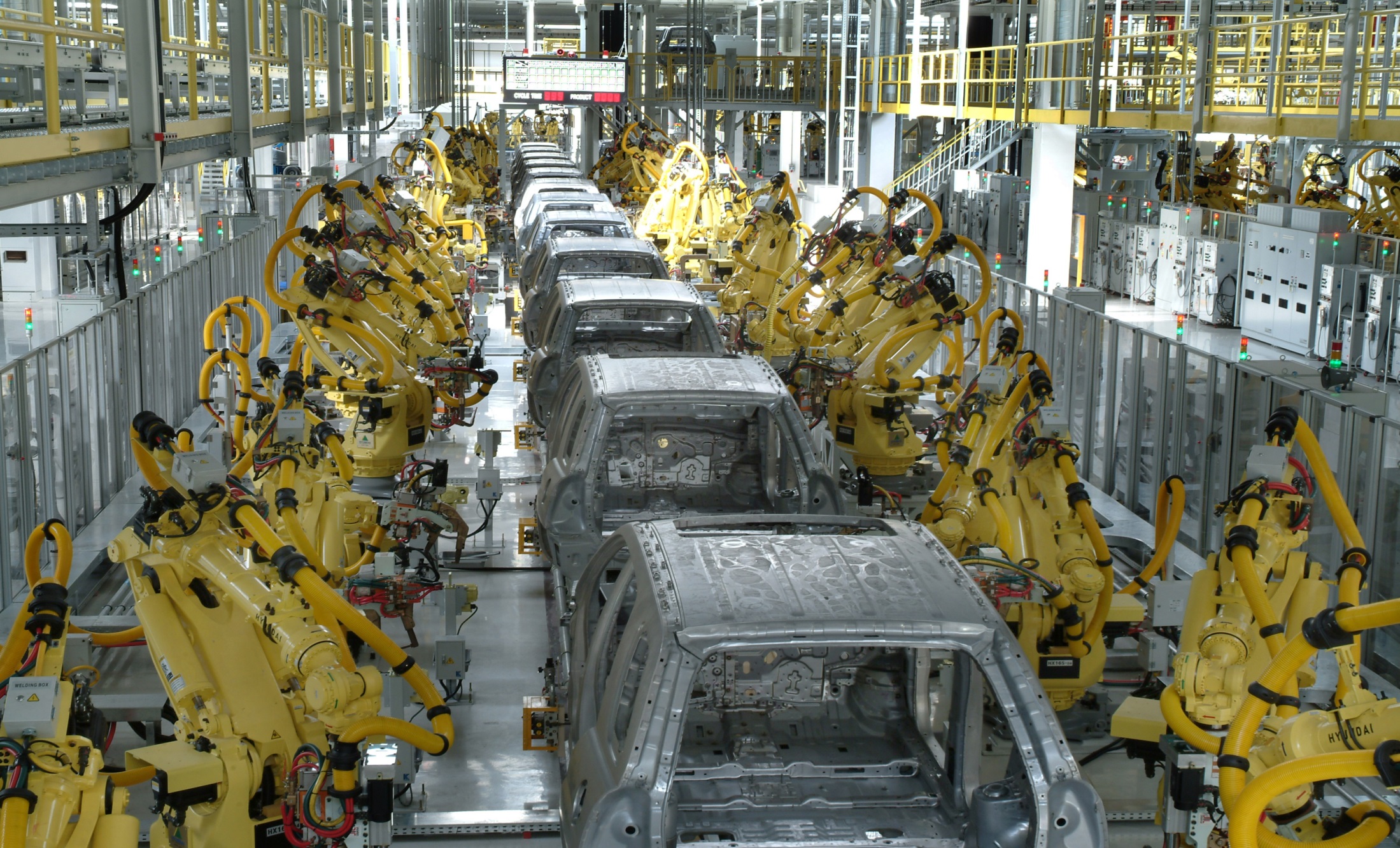 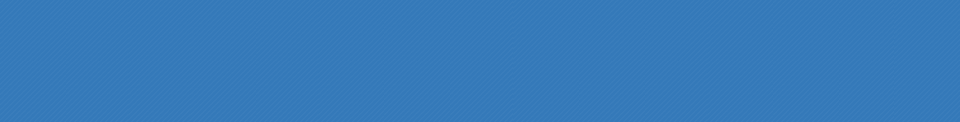 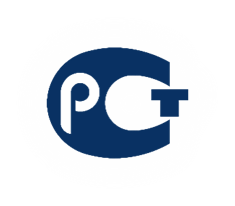 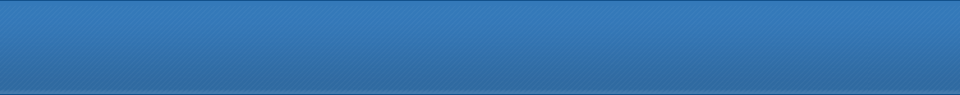 Проект постановления Правительства Российской Федерации «О порядке осуществления межведомственной координации деятельности федеральных органов исполнительной власти, Государственной корпорации по атомной энергии «Росатом» и иных государственных корпораций в сфере стандартизации»
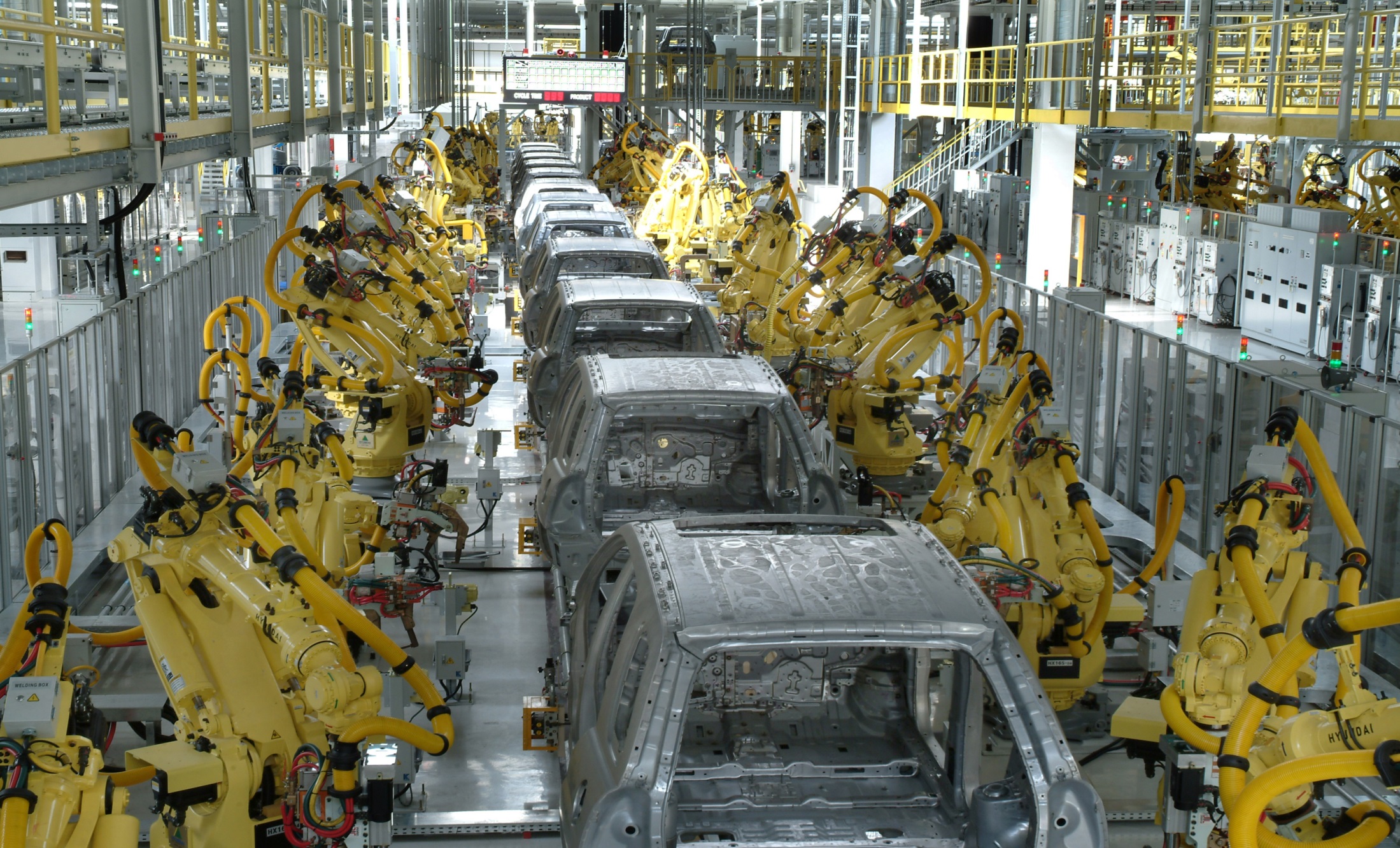 Регулирует деятельность: - Минпромторга России, - Росстандарта,- заинтересованных федеральных органов исполнительной власти,- Госкорпораций по осуществлению межведомственной координации при выработке и реализации государственной политики в сфере стандартизации гражданского, военного специального и двойного назначения
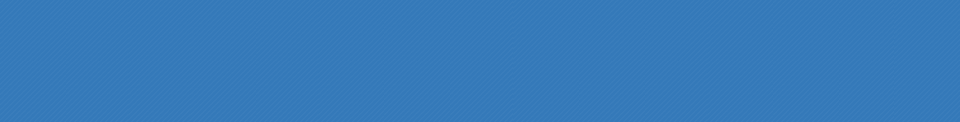 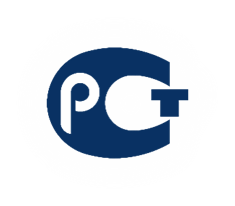 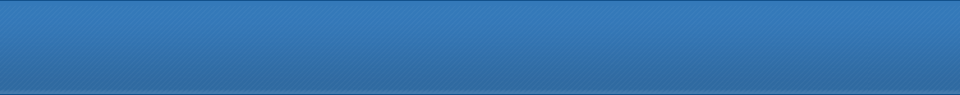 Проект постановления Правительства Российской Федерации «Об утверждении Порядка финансирования расходов в сфере стандартизации»
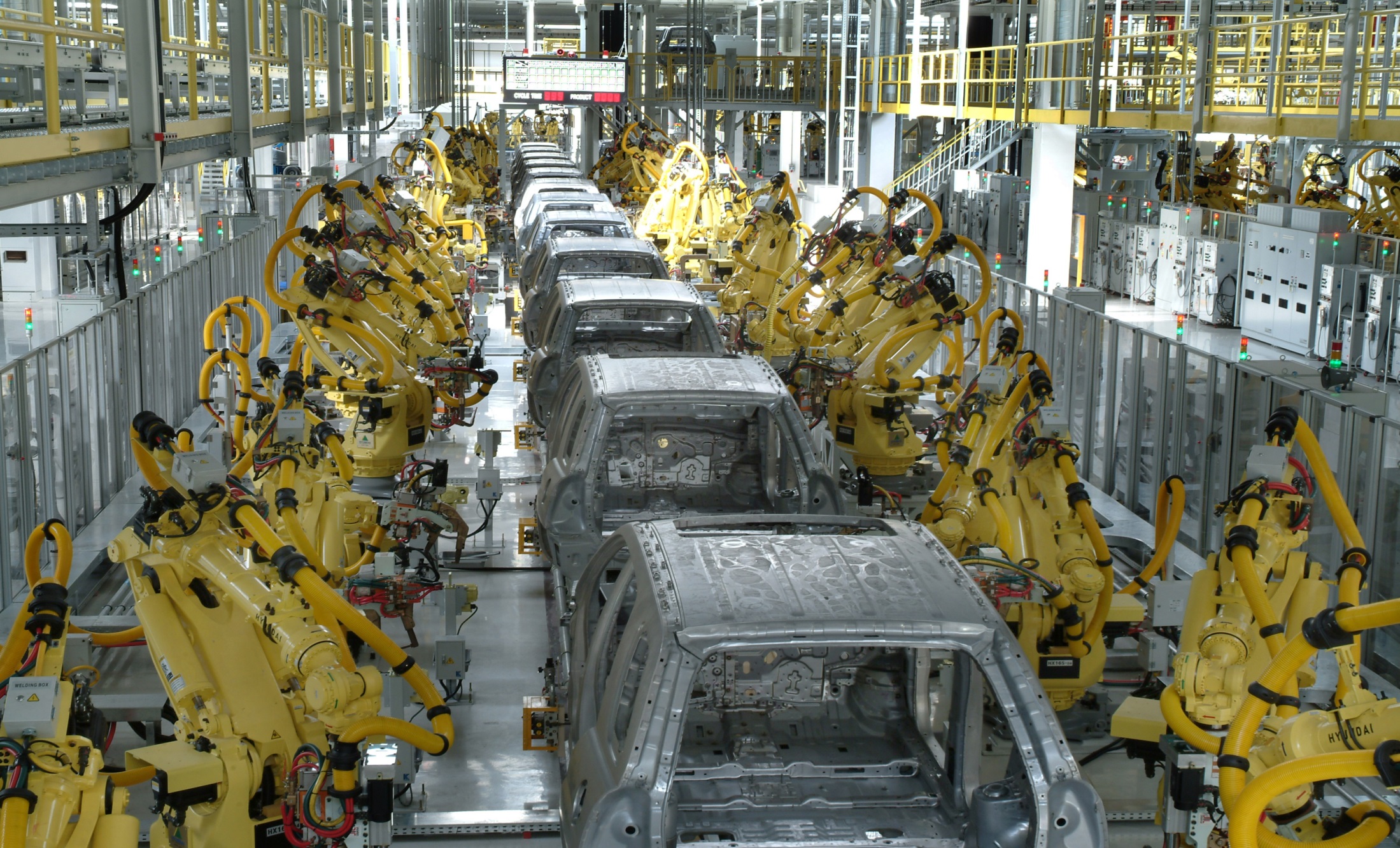 Устанавливает правила финансирования расходов в сфере стандартизации:- за счет бюджетных ассигнований;- за счет юридических и физических лиц;- на условиях софинансрования
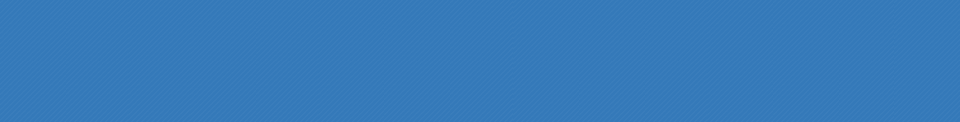 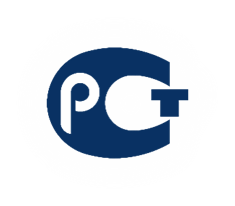 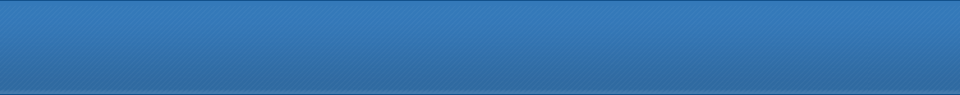 Проект приказа Минпромторга России «Порядок применения знака национальной системы стандартизации»
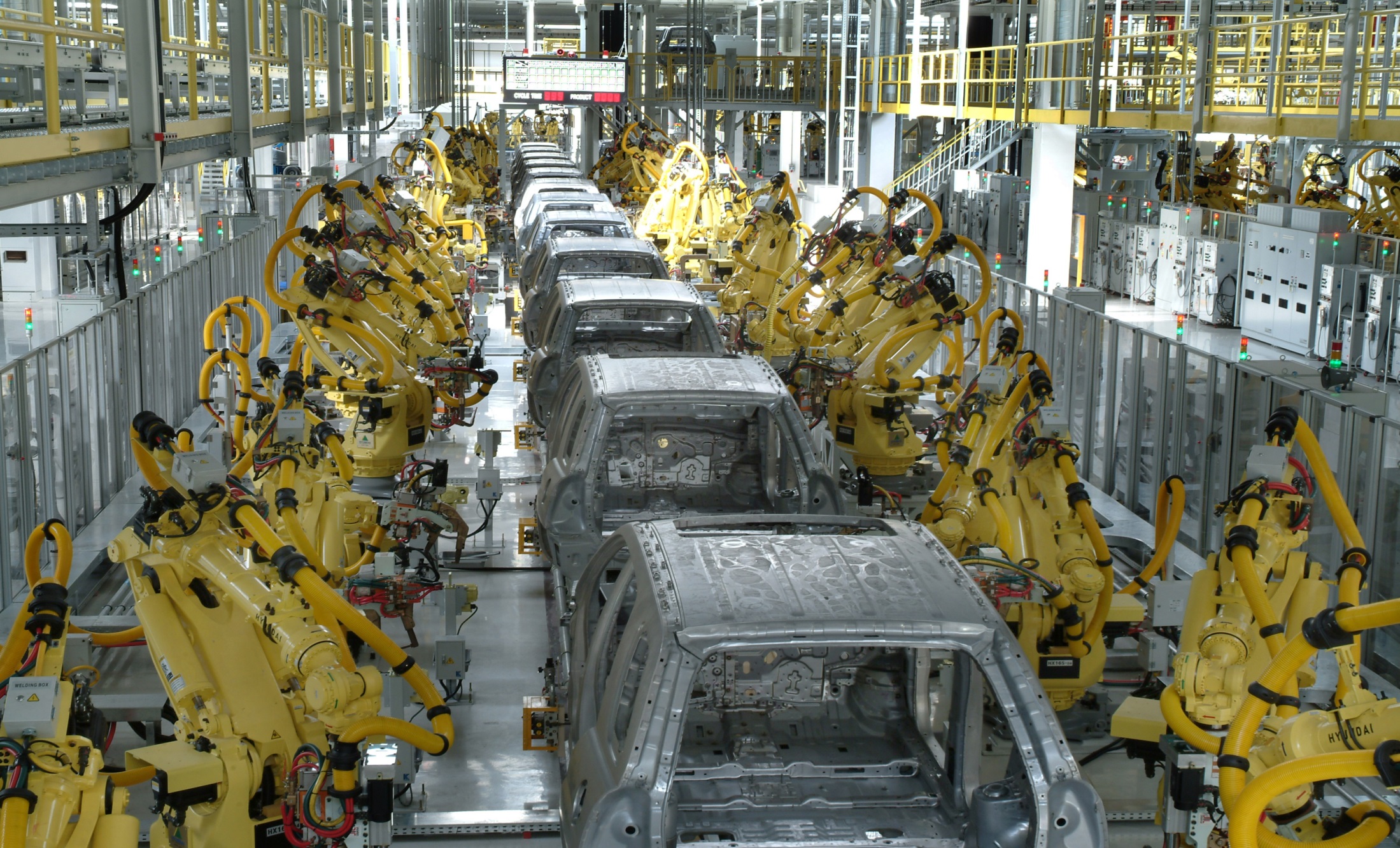 Устанавливает правила применения знака при:- нанесении на  документы национальной системы стандартизации;- маркировании продукции (работ, услуг), соответствующих национальному стандарту (в том числе документации, прилагаемой к такой продукции, работе, услуге)
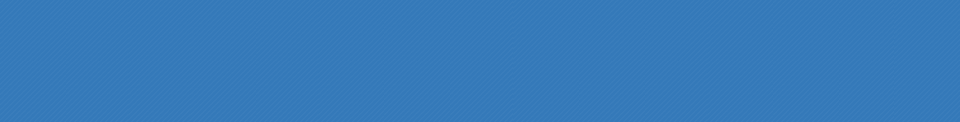 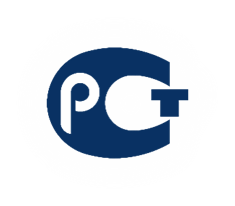 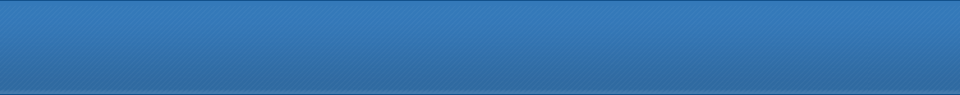 Проект приказа Минпромторга России«Порядок и сроки рассмотрения жалоб в комиссии по апелляциям»
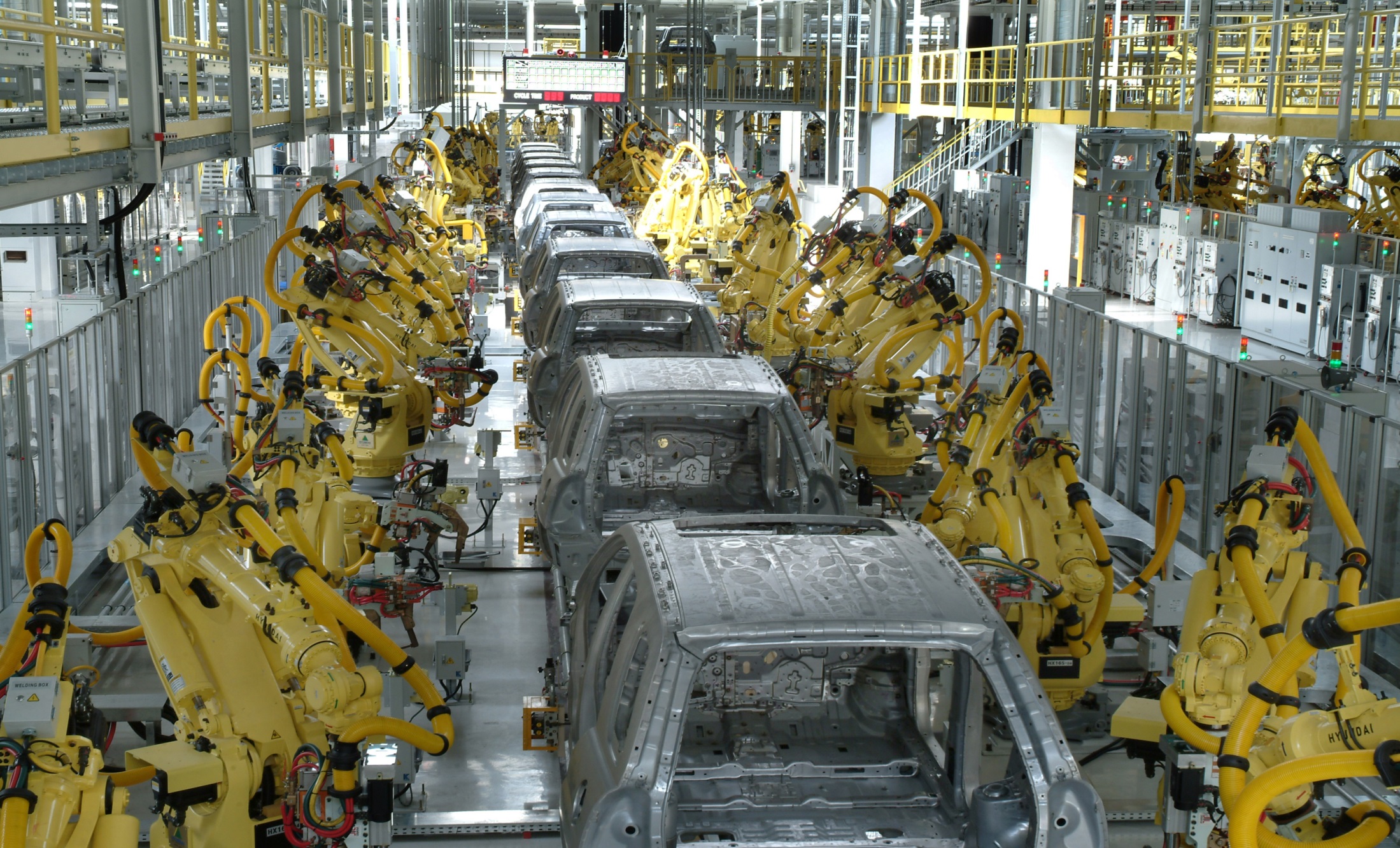 Комиссия по апелляциям рассматривает жалобы:- на решения о создании технического комитета по стандартизации, - на решения об отклонении заявки на создание технического комитета по стандартизации, - на решения об отклонении заявки на участие в техническом комитете по стандартизации, - на решения об отклонении проекта национального стандарта, - на решения об отклонении проекта предварительного национального стандарта, - на действия (бездействие) федерального органа исполнительной власти в сфере стандартизации и его должностных лиц Порядок устанавливает, что заседание по рассмотрениюжалобы должно быть проведено в течение 15 рабочих дней со дня ее регистрации
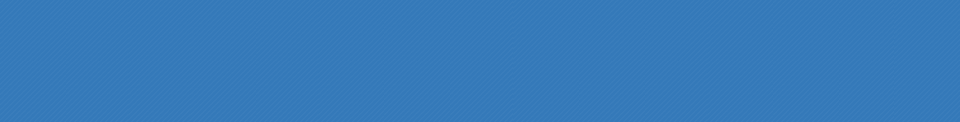 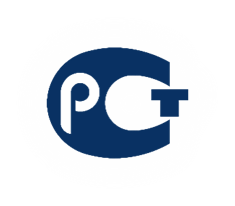 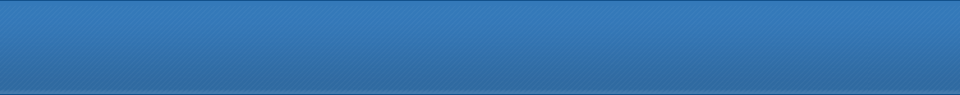 Проект приказа Росстандарта«Об утверждении Правил достижения консенсуса при разработке национальных стандартов»
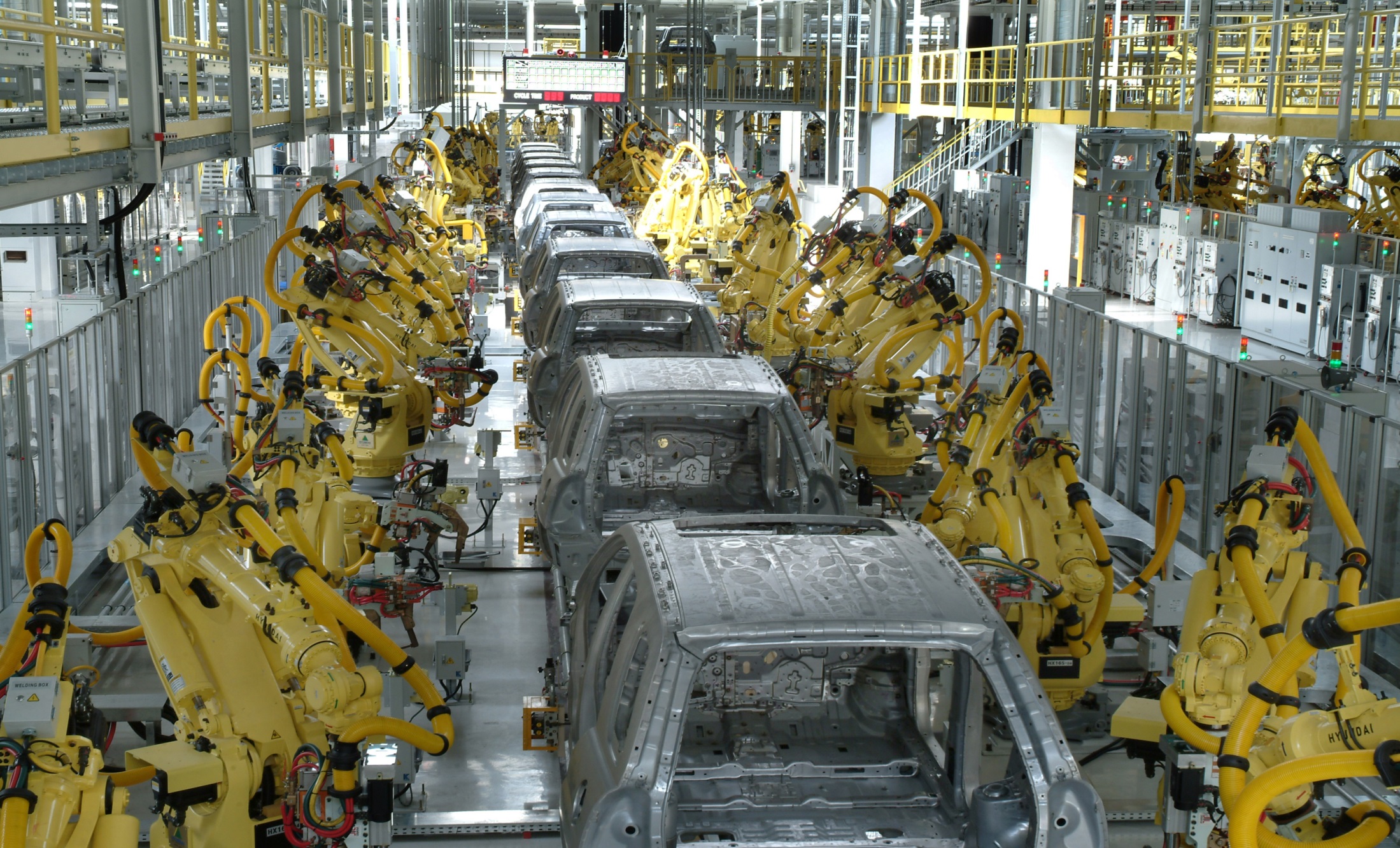 Вводится понятие достижения консенсуса -  отсутствие принципиальных разногласий у значимого большинства членов технического комитета по стандартизации или проектного технического комитета по стандартизации, в целях подготовки мотивированного предложения об утверждении национального стандарта
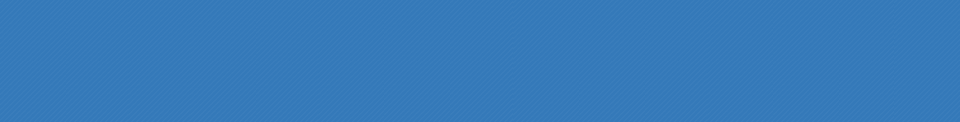 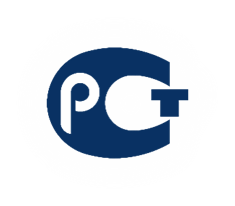 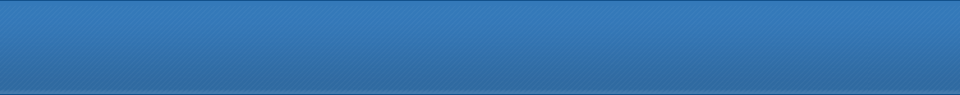 Проект приказа Росстандарта
«Порядок создания, деятельности и ликвидации технических комитетов по стандартизации, проектных технических комитетов по стандартизации»
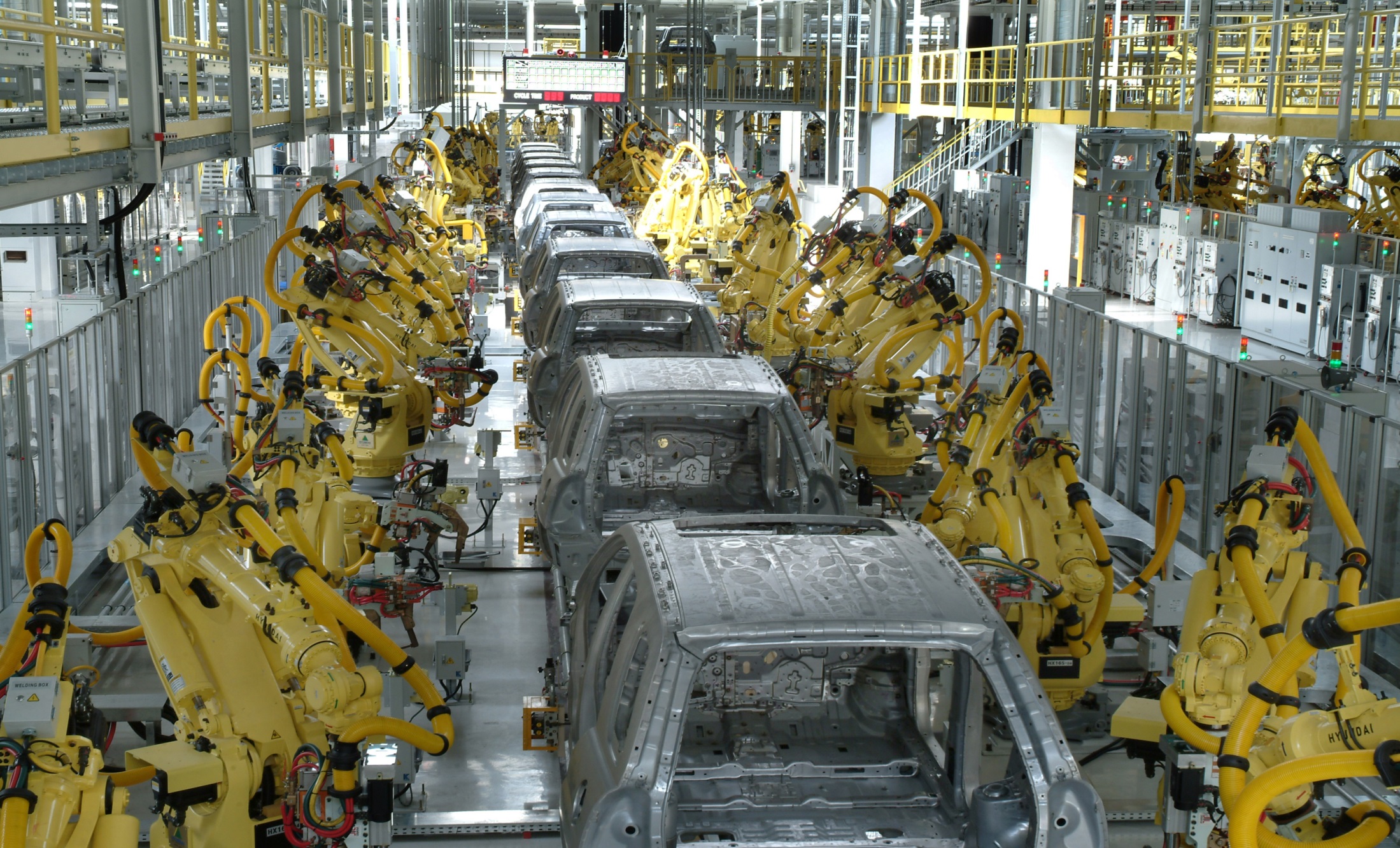 В рамках работы ФГИС Росстандарта предполагается ее использование в части ТК и ПТК для их: - создания;- деятельности;- ликвидации Ликвидация при:- поступлении соответствующего предложения председателяТК или ПТК;- отсутствии в течение одного года предложений по разработке национальных стандартов
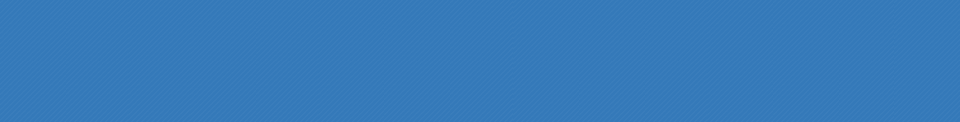 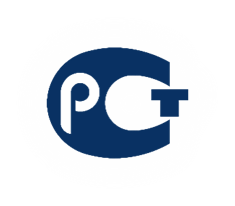 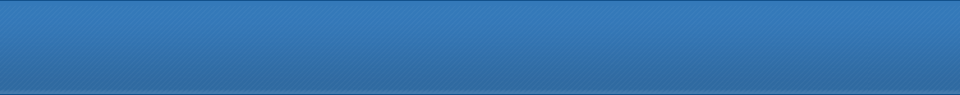 Дальнейшее правоприменение
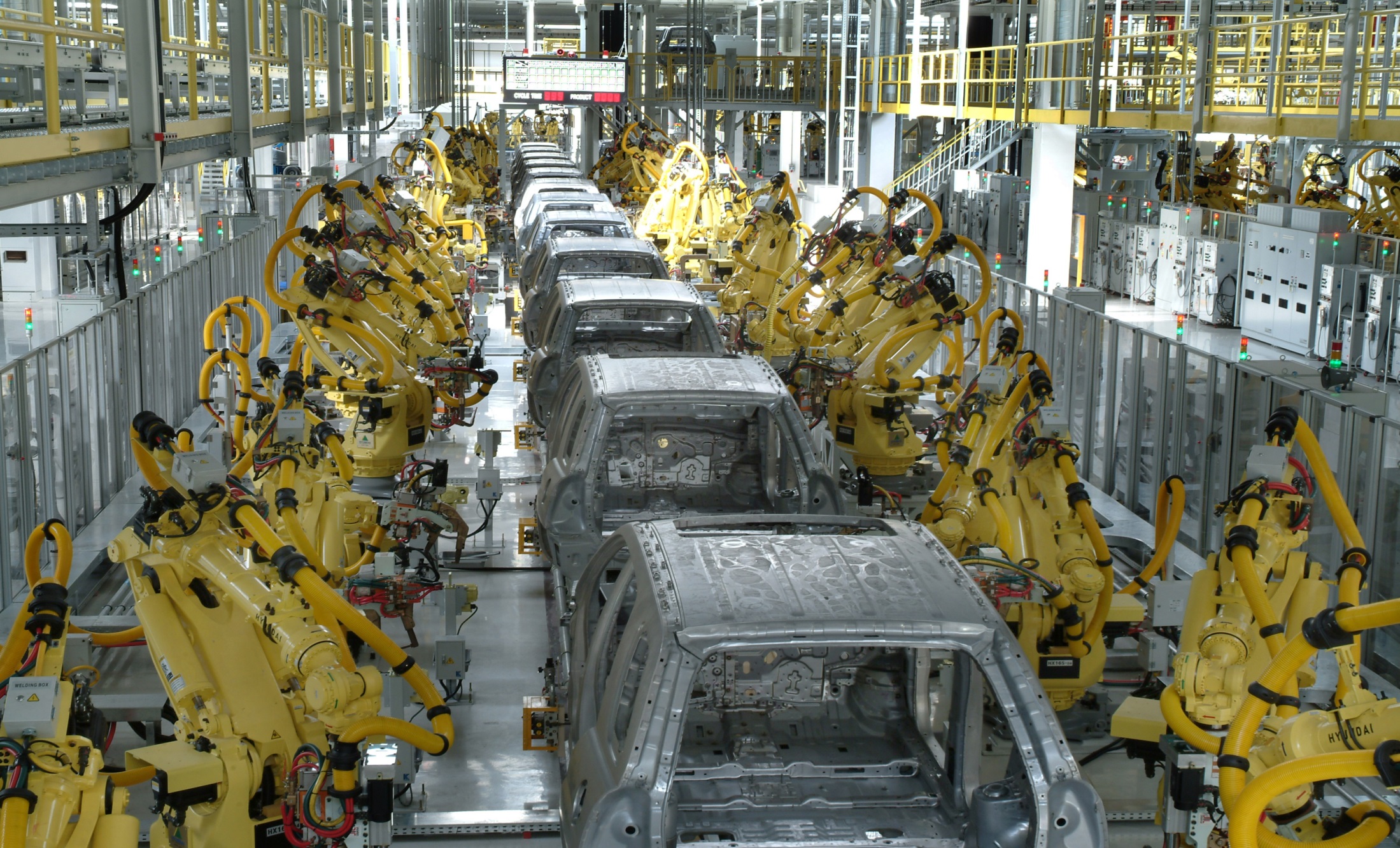 - «Законопроект-спутник»- Вопросы обеспечения обязательности применения национальных стандартов со стороны организаций, публично заявивших о соответствии продукции(работ, услуг) национальному стандарту- Регулирование вопросов добровольной сертификации соответствия продукции (работ, услуг) национальным стандартам
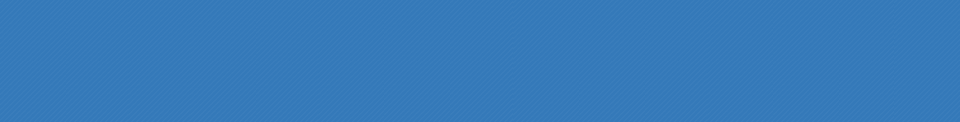 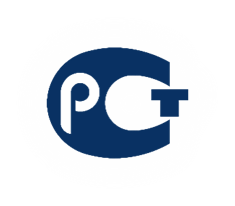 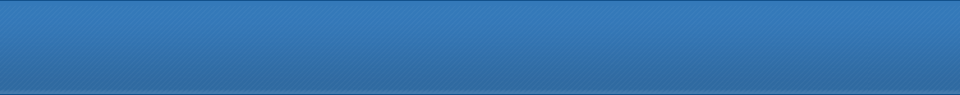 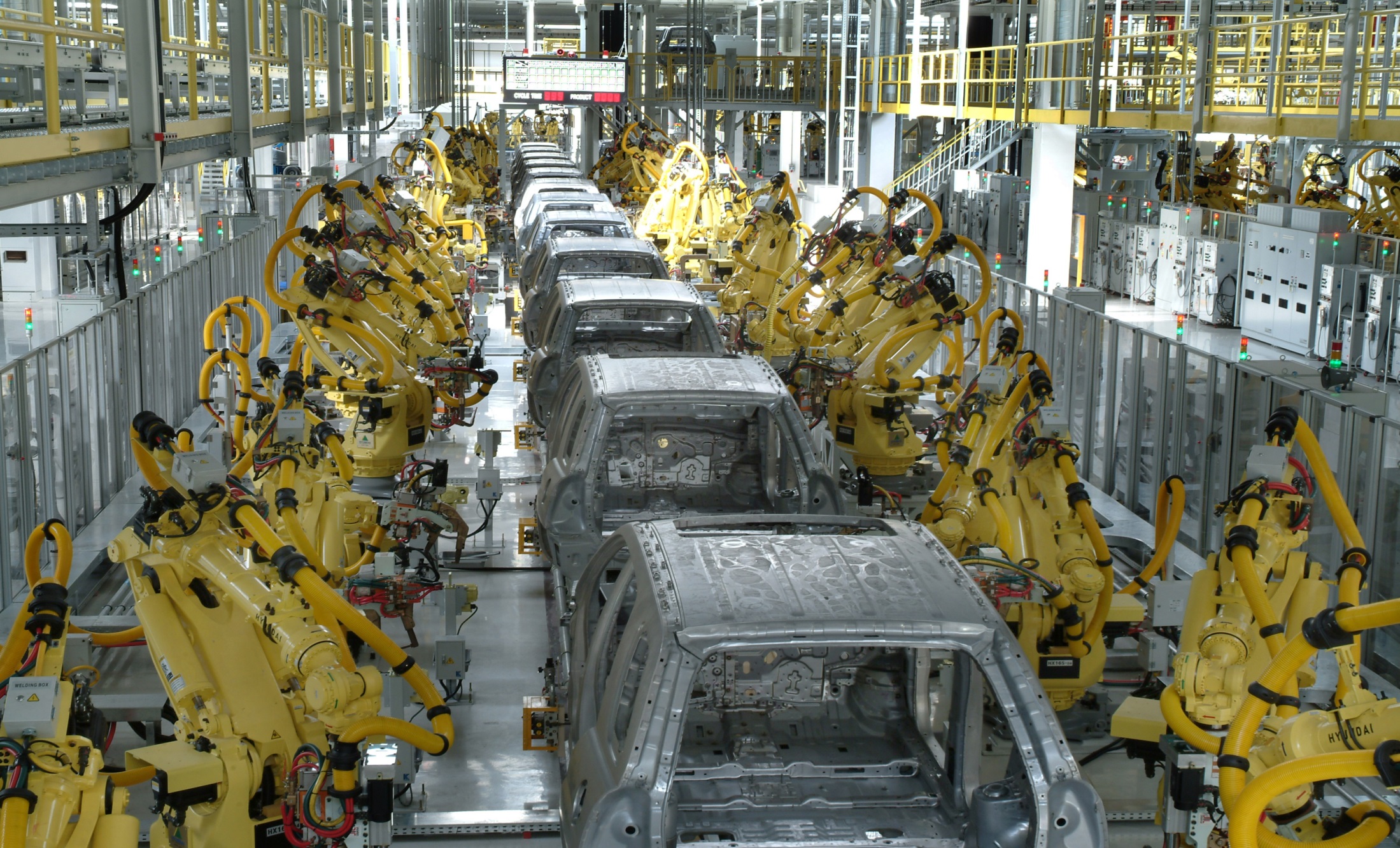 Спасибо за внимание!
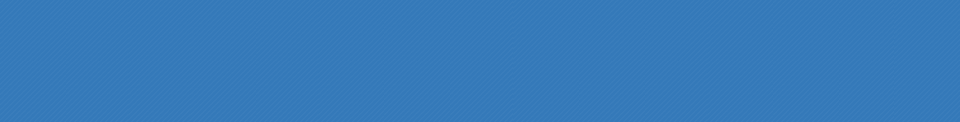